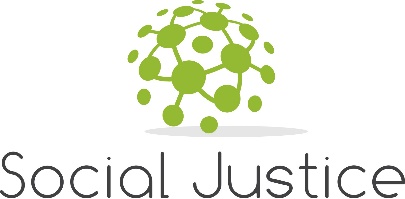 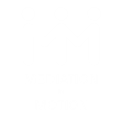 2018 Conference
Social Empowerment Community Network
Presented by Social Justice Foundation  (NPO)
in collaboration with Mediation in Motion MiM (NPO)
Mediation and Justice in South Africa
Who are the collaborators in and across industries and how can we ensure that mediation achieves just outcomes?
Conference Dates    6-7 March 2018

Time      08:30 – 16:00 (both days)
Venue   Nelson Wine Estate
	R44,  Windmeul
	Paarl

OPTION 1
(Social Justice & Mediation in Motion Mediators)
R1955 – One day only
R2930-00 Both days


OPTION 2
Individual Registration
R2300-00 – One day
R3450-00 Both days


OPTION 3
 5 Delegates  - Group Registration
Contact us for more details
Keynote
Adv Thuli Madonsela
Judge President John Hlophe
NABFAM Accredited
 (SAAM, FAMAC, KAFFAM)
5 CPD points each day
Presenters include:
 Prof  Alan Rycroft
Prof Sonia Human
Adv Alan Nelson
Dr Lynette Roux
Dr Elzabe Durr-Fitschen
Dr Zenobia Carolus
Bertus Preller
 Denese Lups
Laurie Greyvenstein
Prof Rona Newmark
Dr Charles Fleandorp 
Dr Karin Badenhorst
And other experts
*Includes conference pack, lunch, refreshments and cocktail event. Cash bar available at cocktail*
Complete the registration and pay your R500-00 deposit to secure your booking
Closing date for registrations: 28 February 2018
For more information contact us: 
 Telephone 021 850 8548 Cell  071 6736 642 or Email danielle@socialjustice.co.za  www.socialjustice.co.za
For accommodation-contact  Simone accommodation@nelsonscreek.co.za